Business Organization Options and Strategies
Minimizing shareholder and reputational risk before, during and after an incident.
  Assembling the Crisis Management Team
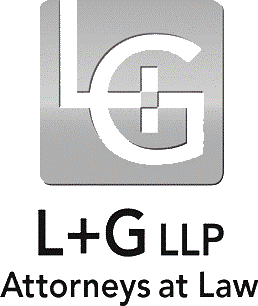 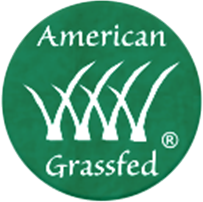 INTRODUCTION
Brad Sullivan
Patrick Casey
L+G, LLP
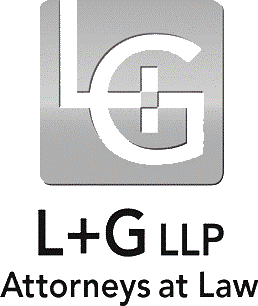 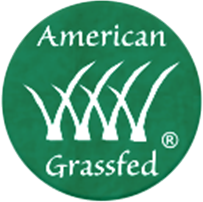 Food Safety Threats
E. coli O157:H7 and others
Salmonella spp.
Listeria monocytogenes
Hepatitis A
Bacilus cereus
Salmonella
Clostridium perfringens
Campylobacter jejuni
Yersinia enterocolitica
Shigella spp.
Vibrio types
Coxiella burnetii
Cronobacter spp.
Aeromonas
Plesiomonas shigelloides
Enteric bacteria
Francisella tularensis
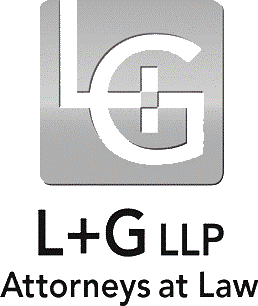 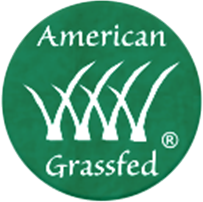 Situations
Product contaminated at field stage
Third-party cattle services
Your product is used as ingredient
Contamination occurs in chain of distribution
Cold chain issues
Food handler issues
Issue on adjacent land - indemnity
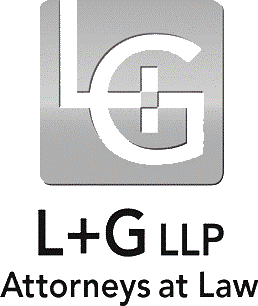 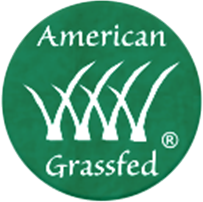 Steps to Consider
Time to think through “What if’s” is now
Do you have SOP’s
Buyer requirements/specifications?
Business concerns
Insurance considerations
“Brand” restoration
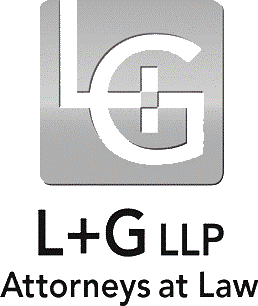 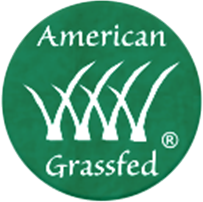 LIMITING LIABILITY WITH BUSINESS ENTITY
Goal: Limit liability exposure to third party creditors
Main methods to achieve goal: 
	Minimize assets in the actual business
	Incorporate business operation to shield personal assets
	Separate ownership of land versus ownership of business
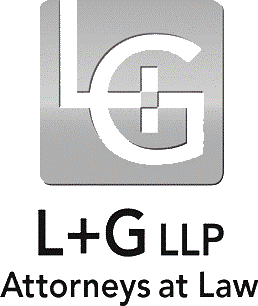 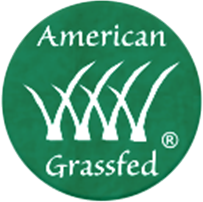 Minimize assets in business
Any assets in the business can be attached by creditors
No land ownership in the business and minimal equipment
Best way to achieve is through incorporating business
Incorporate Business
Various forms of business entities
Form entity for sole purpose of conducting your ranching/ farming operation
Transfer only essential assets into the corporate entity
Land Ownership
For any land used in business operation, lease land from you to your business entity
Could also do the same for equipment (i.e.. set up an equipment leasing company                 to lease equipment to business entity)
Should be market rate leases on commercially reasonable terms
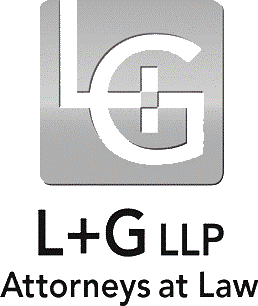 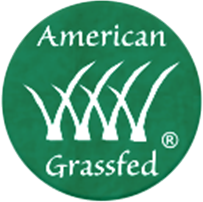 Insurance Considerations
Insurance with reputable company and adequate coverage
What is scope of loss?
What is value of entity to be protected?
Levels required by customers?
Explore options
Ask questions about what is covered, and what is not
Third-party or additional insured situations
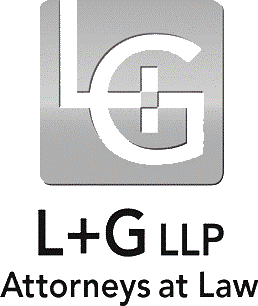 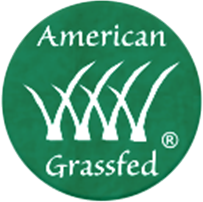 Insurance Considerations (cont.)
When is coverage triggered
Choice of counsel
When will counsel be retained
Types of Policies:
Comprehensive General Liabilty
Products Liabilty Riders
Recall Insurance
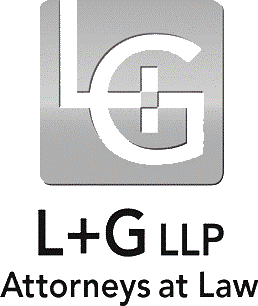 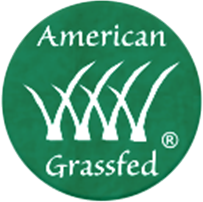 Hold Harmless & Indemnity Agreements
Strict liability is the imposition of liability on a party who makes products available to the public without a finding of fault (such as negligence or tortious intent). 
States differ in whether this applies to all parties in chain of distribution
Finished v. completed good
Pass-through statutes
Contractual provisions can affect this.
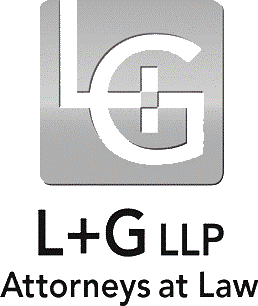 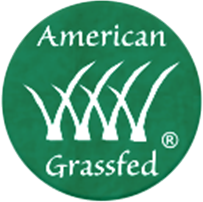 Hold Harmless and Indemnity
Negotiable
Differ from state to state
Insurance policy limits and additional insured considerations
Does agreement call for specifications or SOP’s
Specified policy limit in Agreement can limit your exposure                    (make sure this is valid in state of the contract).
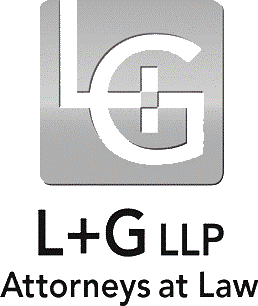 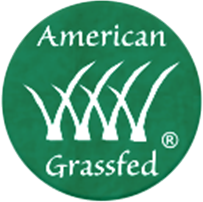 Companies Should Have a Crisis Plan Before a Disaster Occurs
“It can’t happen to me” is not a plan
Nor is – “I have insurance for that”
Time to give it thought is not when USDA, your slaughterhouse or distributor calls
Each crisis is unique but the leadership principles are common 
Coordinate with others in Chain of Distribution and Organizations
Criminal exposure
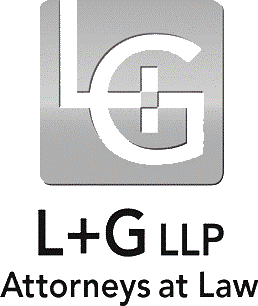 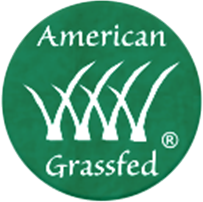 Why?
Anticipate other potential crises
Study and learn from past crises
Prepare executives for leadership in a crisis
Be attentive to “built-in” early warning signals
Each crisis is unique but the leadership principles needed are common to each
Coordinate with others in Chain of Distribution
Avoid potential criminal exposure
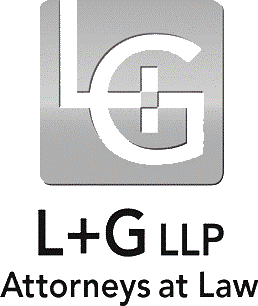 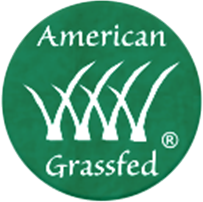 Crisis Team Leader
Every successful Crisis Team needs an empowered Leader
Leader should be knowledgeable about every significant aspect of the operation 
Leader should be empowered by management to convene meetings of the Crisis Team whenever the need arises 
Leader is responsible for developing an action plan for                                   dealing with a crisis/recall situation and for presenting                              that plan to top management.
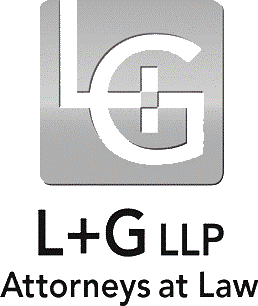 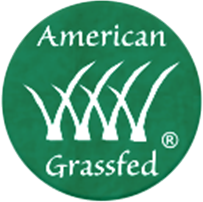 The Crisis Team Leader is responsible for: 
Recording important facts about crisis situation
Coordination with specially retained counsel
Recalling details and decisions made about the crisis or other action taken by the company
Conducting “mock recalls” 
Coordinating all Crisis Team activities
Maintaining an up-to-date, functioning crisis/recall plan
“Command and control” leadership during the active crisis

The Crisis Team Leader should NOT be:
The company CEO
A clerical/administrative/ministerial function
Given responsibility without authority
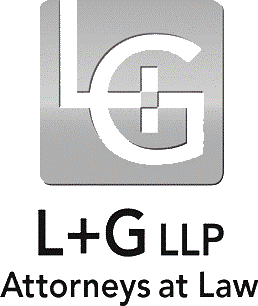 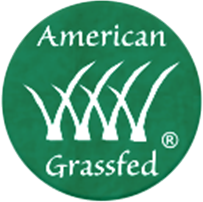 Establishing the Team
Other Crisis Team members may include:
Public Affairs
Consumer Relations
Science / Technology / QA
Government / Regulatory Affairs
Sales & Marketing
Manufacturing / Operations
Legal
Risk Management
CEO / Executive Team
Others as necessary or appropriate
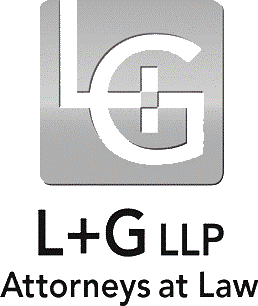 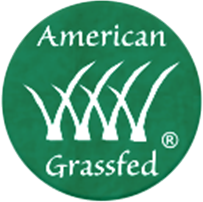 Essential questions each Crisis Team member should be prepared to answer
What should my area do?
How should we do this?
When should each action be taken and by whom?
How does this affect what others are doing as part of the crisis response?
How does this support the overall mission to 
     resolve the crisis?
Does the Crisis Team Leader support this?
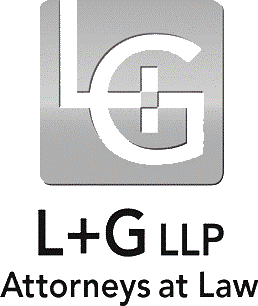 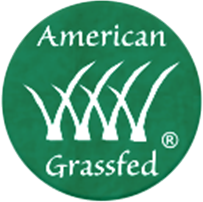 Public Affairs
Develop protocols for press releases and media inquiries
Be sure all public communications are reviewed and approved before release
Be sure all messages are kept simple
Develop talking points to keep everyone on message 
Committed to safety, 
Cooperating with investigation, and 
Will do everything to assure public that all reasonable steps will be taken to                                         sell only nutritious and safe product
Be sure all message distributions are made to all who may be handling inquiries                                              and responses and questions logged.
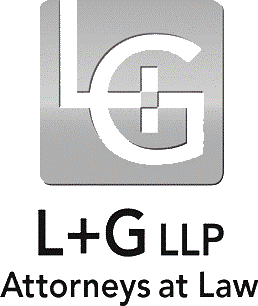 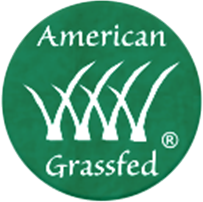 Consumer Relations
Prepare precise, up-to-date consumer communications
Be prepared to answer all consumer inquiries promptly
Establish a toll-free “consumer hot-line”
Establish a web page
Summaries of consumer responses can be essential to                              the successful resolution of recall
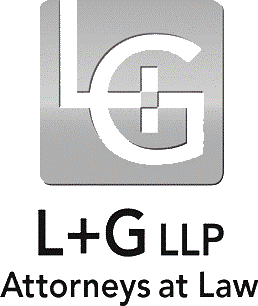 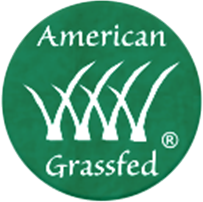 Sales & Marketing
Identify ways to notify sales managers and brokers of developments
Identify how products may be picked up and removed from retail stores
Establish a mechanism to assure proper credit is given to customers
The plan should also include examples of communications (fax, email, letter, etc.) that may be used to notify customers’                           customers of situation along with instructions for when                                and how this may need to be done.
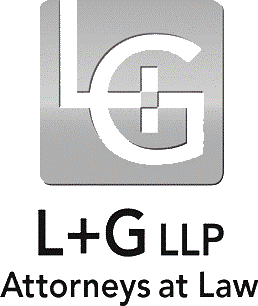 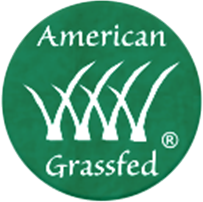 Legal Counsel
Prepare contingency plans to review appropriate legal requirements
Corporate counsel writings/opinions may not be privileged, hire outside counsel
Advise the company on legal issues including but not limited to:
Warranties, Strict liability, Negligence, Insurance – policies and coverage, Breach of contract, and Damages
May be involved in review of all communications
Legal counsel’s role often becomes more prominent in the                           recovery stage (i.e., after crisis closure)
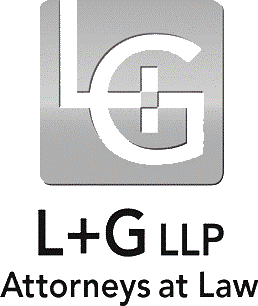 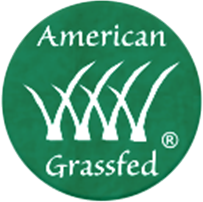 CEO/Owner
CEO is usually included in the Crisis Team
Generally the CEO is NOT the Crisis Team Leader
Keeping the CEO “on message” is important
Sometimes the CEO can deliver the message to the public:
The company cares about its customers
The company is cooperating with public officials
The company is doing everything it can to take care of those who may have been                  impacted, restore confidence and resume normal operations
It is critical for the CEO/Executive Team to support the Crisis Team Leader, the                                     crisis management process and the plan adopted for crisis closure.
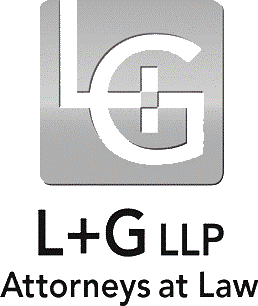 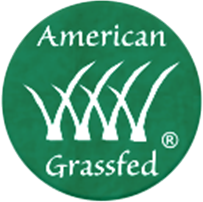 Crisis Management Plan
A Crisis Management Plan should answer four basic questions:
“What to do?”
“How should we do it?”
“When should we do it?”
“Who should do it?”
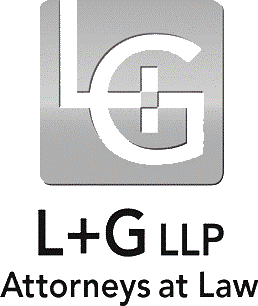 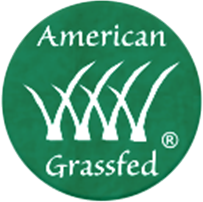 Successful Public Communicationsin a Crisis
Take responsibility for the problem
Take responsibility for solving the problem
Take responsibility for protecting your consumers
Be certain the company speaks with a single unified voice
Communicate quickly.  Provide current, up-to-date                     information.  When the situation is resolved, tell the                            public that “it is over.”
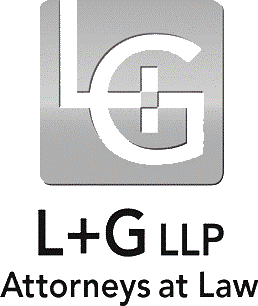 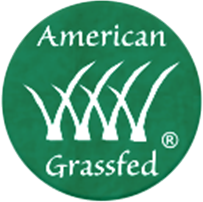 Communications (cont.)
Keep your message simple.  
Choose the right spokesperson (knowledgeable and articulate).  
Consider media training for your selected spokesperson.  
During a crisis, consumers should know that you are a responsible company.
Make spokespersons accessible to the media at all                                  times.
Represent the people, not the company.
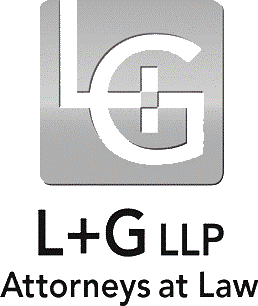 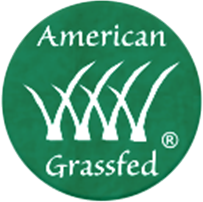 Common Recall Mistakes
Little or no planning, simply following agency demands
Recall without investigation
Inadequate records
Inadequate coding
Inadequate initial investigation resulting in “stutter recall”
Issuing press release before consulting with FDA/USDA
Issuing incomplete press release or providing misinformation.
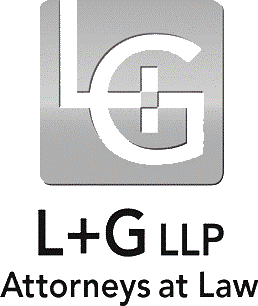 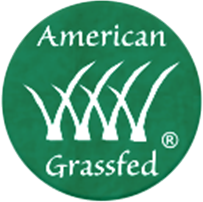 Common Recall Mistakes (cont.)
Not indicating problem has been identified and corrected
Inability to track/trace ingredients (addressed to varying degree in FSMA)
Inadequate recordkeeping
Co-mingling
Inadequate temperature or other records to identify root cause
Failure to anticipate questions by agencies, media, or consumers
Failure to learn from past mistakes, or mistakes of others
Inadequate records to indicate the lack of a problem.
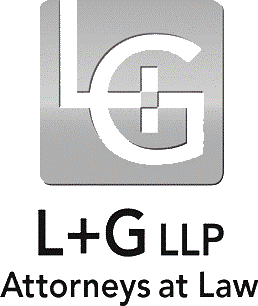 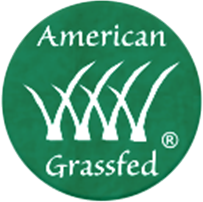 Possible Post-Event Actions
Although each crisis is unique, companies typically continue to deal with the following even after the crisis is declared “over”
Evaluating supply chain risks and requiring additional protections
Partnering with government representatives and/or industry group
Evaluating insurance coverage
Assessing personal injury claims
Determining system damages
Reviewing crisis management process
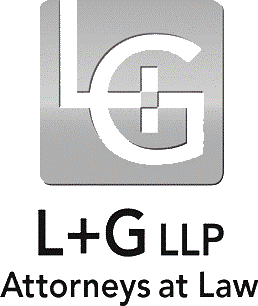 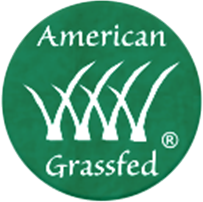 Questions?
Thank you!
After the conference, contact:
Bradley W. Sullivan  L+G, LLP  530 San Benito St. #202  Hollister, CA 95023 
brad@lg-attorneys.com     (831) 630-1755 direct, (831)682-7373 cellular

Patrick S. M. Casey  L+G, LLP  318 Cayuga St.  Salinas, CA 93901
Patrick@lg-attorneys.com     (831) 269-7114

Our Food safety website:   www.recallready.com
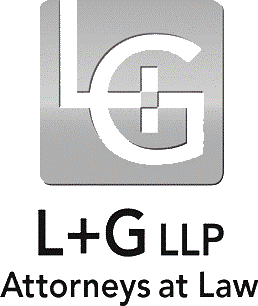 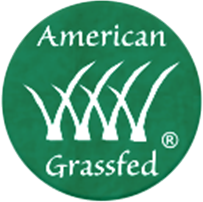